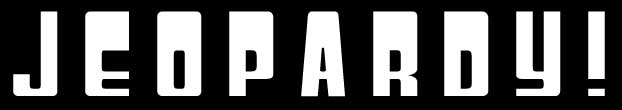 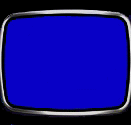 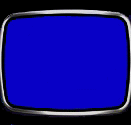 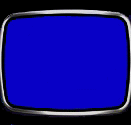 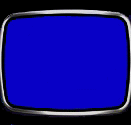 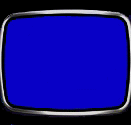 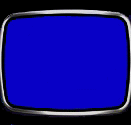 Intersections
Rural Driving 
& Vehicle Maneuvers
Urban & Expressway Driving
IPDE
Process
Signs, Signals, 
& Markings
Vehicle
Controls
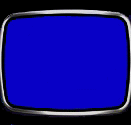 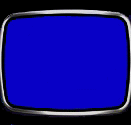 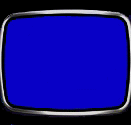 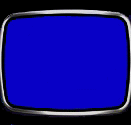 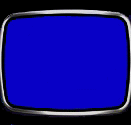 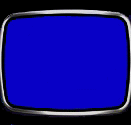 $100
$100
$100
$100
$100
$100
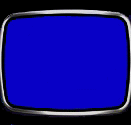 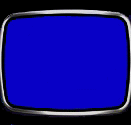 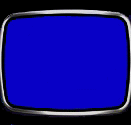 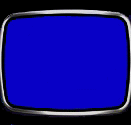 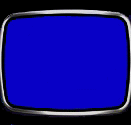 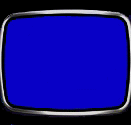 $200
$200
$200
$200
$200
$200
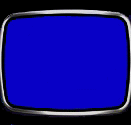 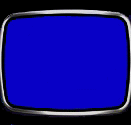 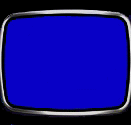 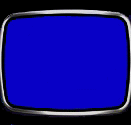 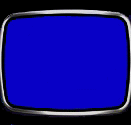 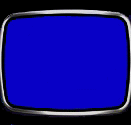 $300
$300
$300
$300
$300
$300
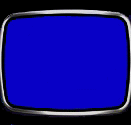 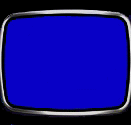 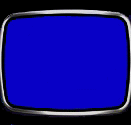 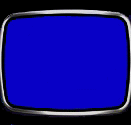 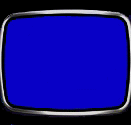 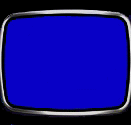 $400
$400
$400
$400
$400
$400
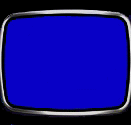 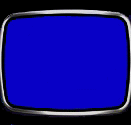 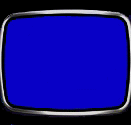 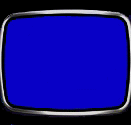 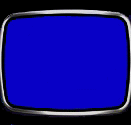 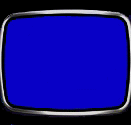 $500
$500
$500
$500
$500
$500
What gauge determines the number of miles on a car?
A 100
When passing a vehicle remember to think……
A 200
To move a stalled car, the selector lever should be in the _________ position.
A 300
What are the preferred hand positions when driving?
A 400
What gauge determines the revolution per minutes on a car?
A 500
What is the most common type (not color) of sign found on rural roads?
B 100
What is the name of the “X-shaped” sign next to railroad crossings?
B 200
When you approach a 45 mph sign leaving a town, when can you reach 45 mph?
B 300
What are the short segments of corrugated roadway called?
B 400
When can you turn left on red?
B 500
What are circular intersections called that drivers travel counterclockwise around?
C 100
What type of traffic light should a driver slow down and prepare to yield for?
C 200
What type of turn is the most dangerous?
Right on red
Left with arrow
c.  Unprotected left
C 300
What type of intersection has stop signs, yield signs, or traffic lights?
C 400
Who always has the right of way at an intersection?
C 500
What does I.P.D.E. stand for?
D 100
How many zones surround a vehicle (according to the Zone Control System)?
D 200
What type of vision exists to the outermost left & right fields of view?
D 300
In which lane position should a driver use going uphill or as an oncoming car approaches?
D 400
What is “thinking out loud” known as when you apply the IPDE Process?
D 500
Oversteering is also known as ____________.
E 100
If you bend your left hand up when turning, which direction are you going?
E 200
Parallel parking should be done with ___ turns of the wheel.
E 300
What is the proper following distance at any speed (under ideal conditions)?
E 400
Which is legal when passing?
a.  Curves
b.  2+ Vehicles 
c. Intersections 
d.  Going Downhill
E 500
Which lane should be used when going straight in a city?
F 100
Which lane should a driver enter when turning onto a one-way street?
F 200
Which type of interchange involves an expressway crossing a low-traffic road?
F 300
What happens when traveling long distances on an expressway and you get tired?
F 400
What happens when you think your traveling slower than you actually are when leaving an expressway?
F 500
FINAL JEOPARDY!
What is the law called that you must agree to an alcohol test upon request?